Influence of boundary conditions and anthropogenic emissions on estimating the modeled controllable portion of the O3 burden in contiguous US
M. Astitha1, H. Luo1, C. Hogrefe2, R. Mathur2, and S.T. Rao1,3
1Civil and Environmental Engineering, University of Connecticut 
2US Environmental Protection Agency 
3North Carolina State University
marina.astitha@uconn.edu
Group website: airmg.uconn.edu
Scope and Objectives
SCOPE: Estimate the level of the modeled O3 standard that is attainable/non-attainable
Investigate contributions from boundary conditions and anthropogenic emissions to ozone design value (DV)
Examine the drivers of the ozone baseline (long-term forcing)
Examine the modeled “controllable” portion of the tropospheric ozone burden across contiguous US
Note: the Design Value (DV) is defined as the 4th highest daily maximum 8-hr ozone concentration in each year averaged over a consecutive 3-year period (must be consistent with the NAAQS)
MODEL DATA
EPA’s sensitivity simulations (AQMEII-3) 
WRF3.4/CMAQ5.0.2; 12-km grid spacing
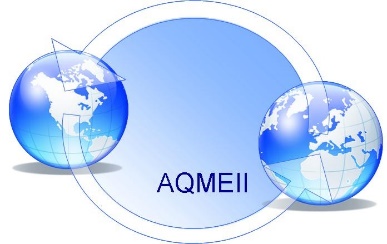 (Hogrefe et al. ACP (2018))
METHODOLOGY
WRF3.4/CMAQ5.0.2 AQMEII-3 simulations for 2010 (base case) and sensitivity scenarios (same meteorology with the base year)
185 AQS sites (daily max 8-hr O3 concentration) 
Ozone time series spectral decomposition into SY (short-term forcing) and BL (long-term forcing) using the KZ filter (model and obs)
In a recent work (Astitha et al. 2017) we showed the power of the BL to control O3 exceedances 
BL projection methodology (Luo et al. 2018, AE) allows the estimation of the future O3 DV distribution for each projection scenario
Calculation of the probability of exceeding the 2015 O3 NAAQS (70 ppb)
KEY ISSUES FOR FUTURE PROJECTIONS

Model projections use the same meteorology with the base year. SOLUTION: Future O3 DV is estimated accounting for the variability stemming from short-term forcings over a 30+ year period 

Future projections provide a single O3 DV (deterministic approach). SOLUTION: We estimate the distribution of future O3 DV (probabilistic approach)
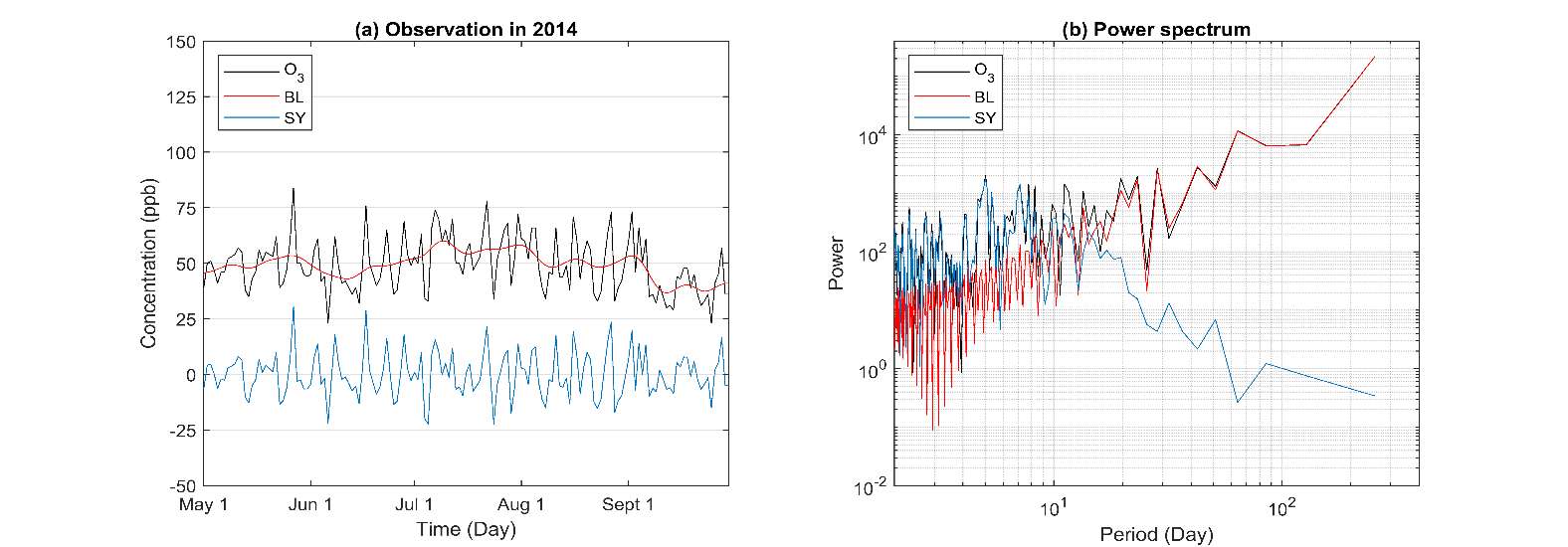 Example of KZ filter decomposition for one site

O3(t) = SY(t) + BL(t)
Step 1: Baseline Projection
METHODOLOGY
Step 2: Reconstruction of daily O3 time-series and formulation of the DV distribution
Baseline (BL) projection methodology (Luo et al. 2018; AE)
(A)
Repeat calculations (A) for 2001  2013
Repeat calculations (A) for 2002  2014
2000 bootstrap replications sampling is applied to the selection of the 4th highest
Step 3: Estimation of ozone exceedance metrics
Probability of Exceeding the 2015 NAAQS 
2010
Probability of Exceedance
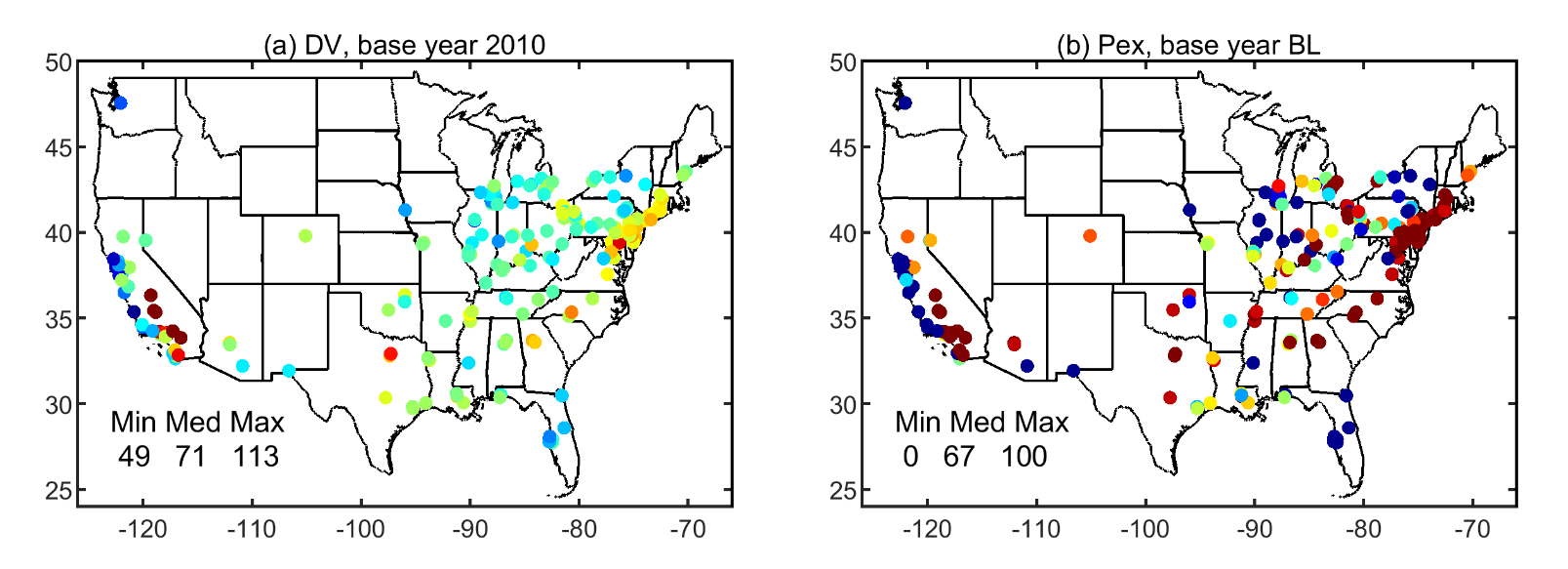 Observed DV
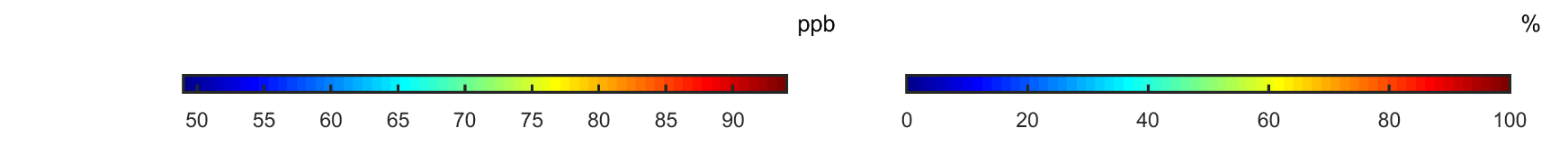 The observed DV in 2010 shows widespread non-attainment of the 2015 ozone NAAQS with some extreme high values at sites of southern California.
The probability of exceedance ranges from 0 to 100% with a median of 67%, displaying the same information in a probabilistic manner
(Luo et al. 2018; AE)
20% reduction of anthropogenic emissions globally (GLO)
Median DV
BL reduction (BASE to GLO)
Probability of Exceedance (Pex)
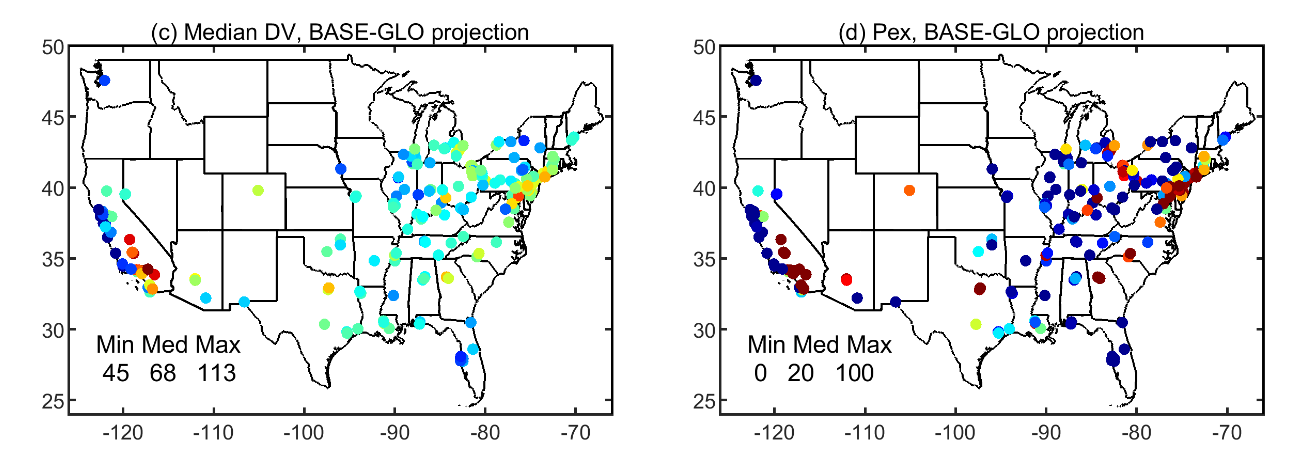 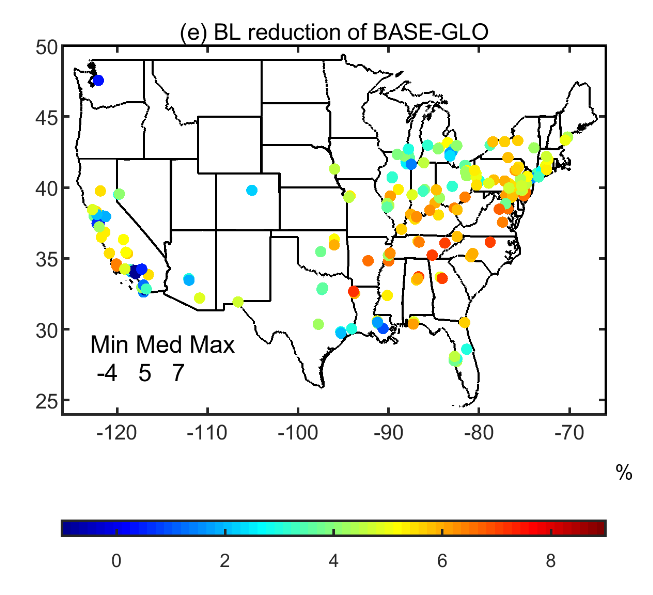 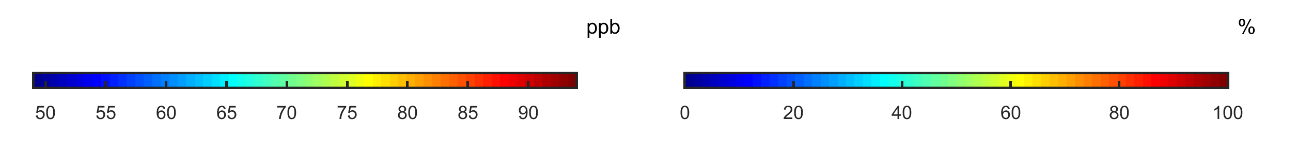 Reduction of global anthropogenic emissions by 20% reduces the median Pex to 20% (from 67% in the BASE case)
DV reduction is seen in the majority of the sites with exceptions in CA and Northeast.
A 20% reduction of emissions is analogous to a 5% reduction in the O3 median BL
20% reduction of anthropogenic emissions in SE Asia (EAS)
Median DV
Probability of Exceedance
BL reduction (BASE to EAS)
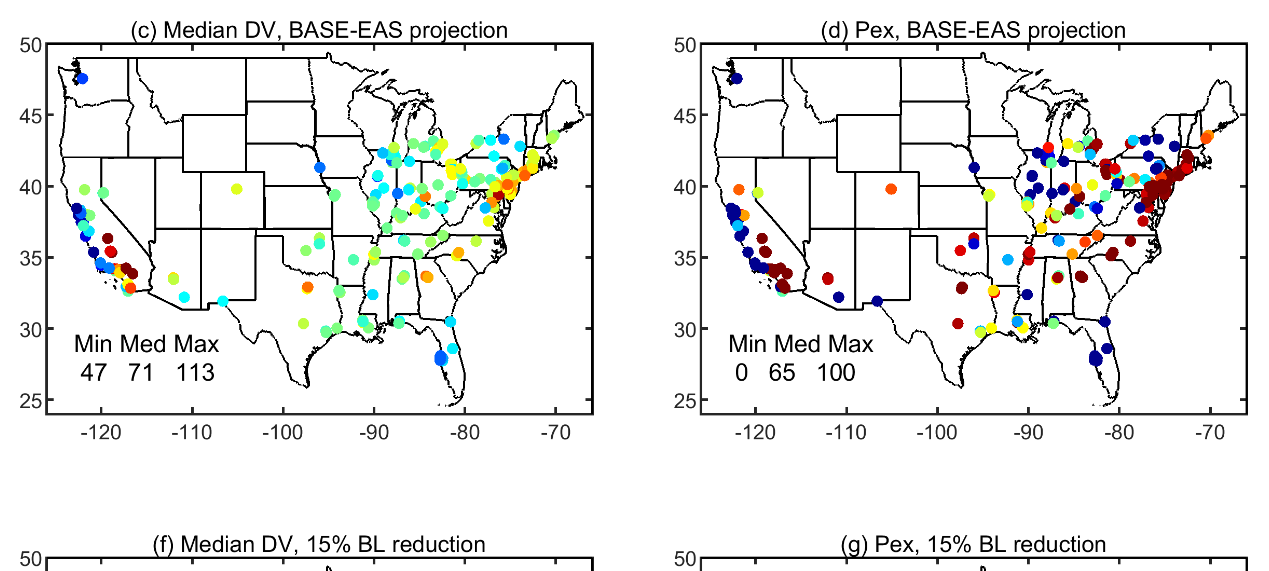 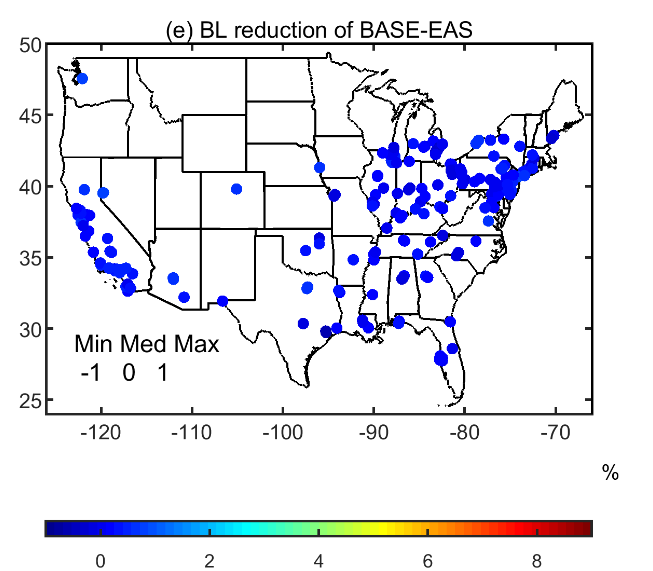 ppb
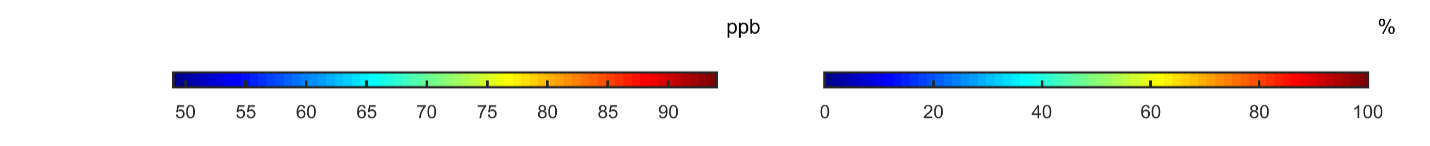 A 20% emissions reduction in SE Asia doesn’t have a large impact on the O3 DV
Probability of exceedance and DV are similar to the BASE case
The BL reduction is very small compared to the BASE-GLO scenario
Zero BC
No external influences
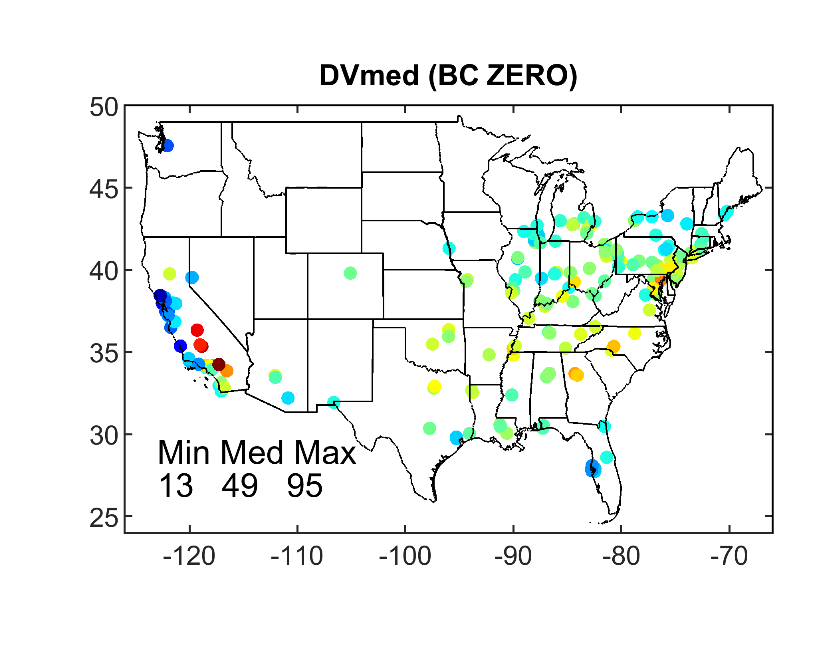 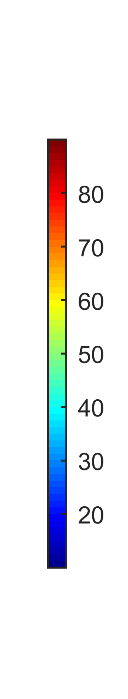 Median DV
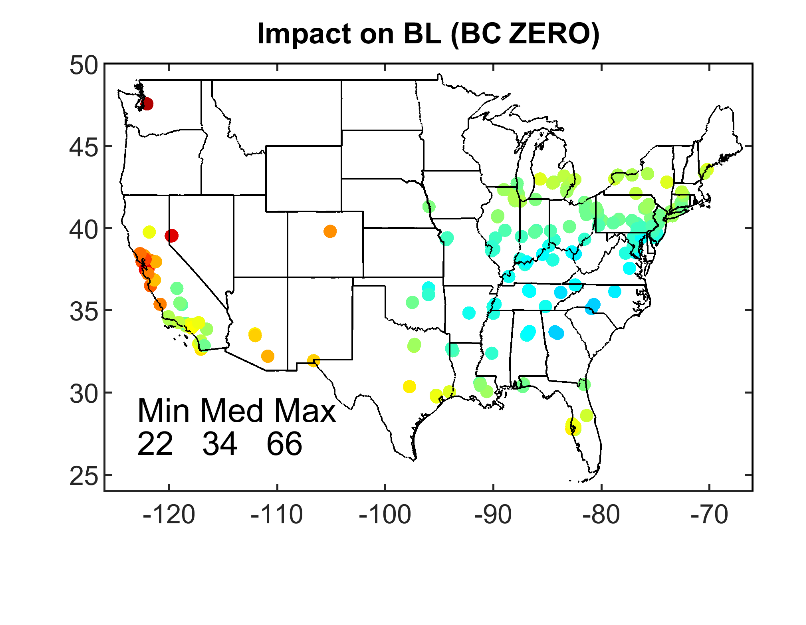 Impact on BL
%
ppb
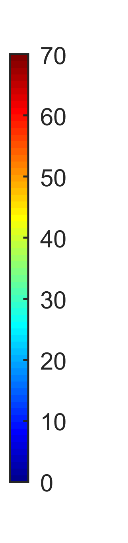 DV is more influenced by domain emissions than by boundary conditions. 
Boundary conditions have larger impact on West and South U.S.
Zero Domestic Emissions
No domestic influences
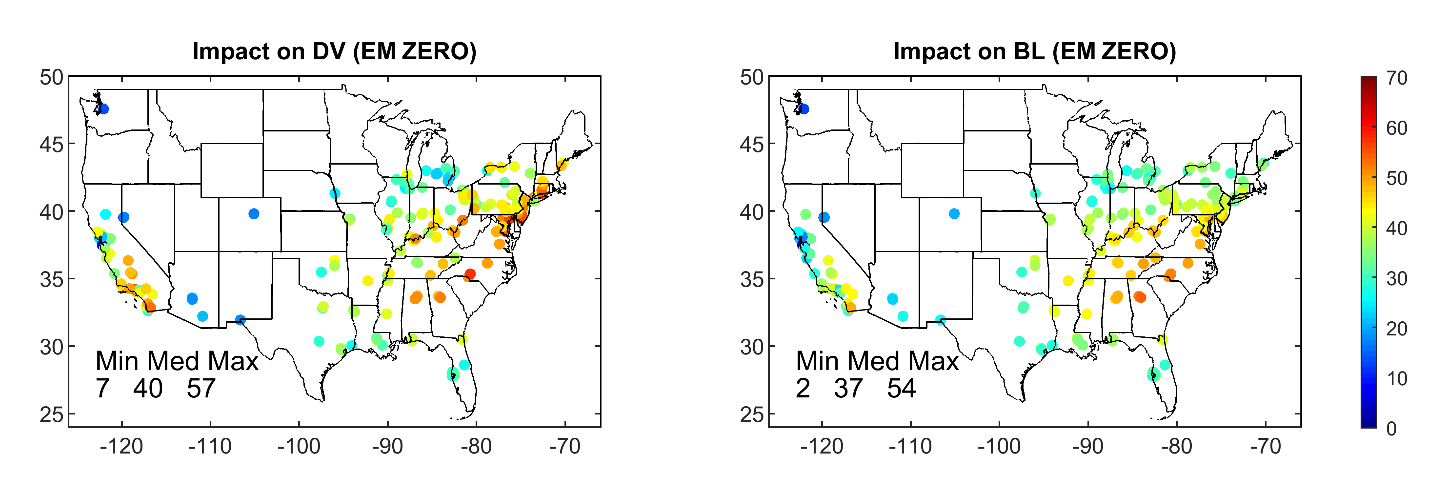 Impact on DV
Impact on BL
%
EXAMPLE
Observed 2010 DV=75ppb
Zero out all domestic emissions: up to 15% decrease in DV = 64ppb
The zero domestic emissions scenario provides insights of the maximum improvement that can be accomplished in reducing the ozone DV.  
Portion of BL and DV that can be controlled by domestic policies: W, NE and SE exhibit the largest percentage of “controllable” O3.
Modeled “controllable” portion of O3
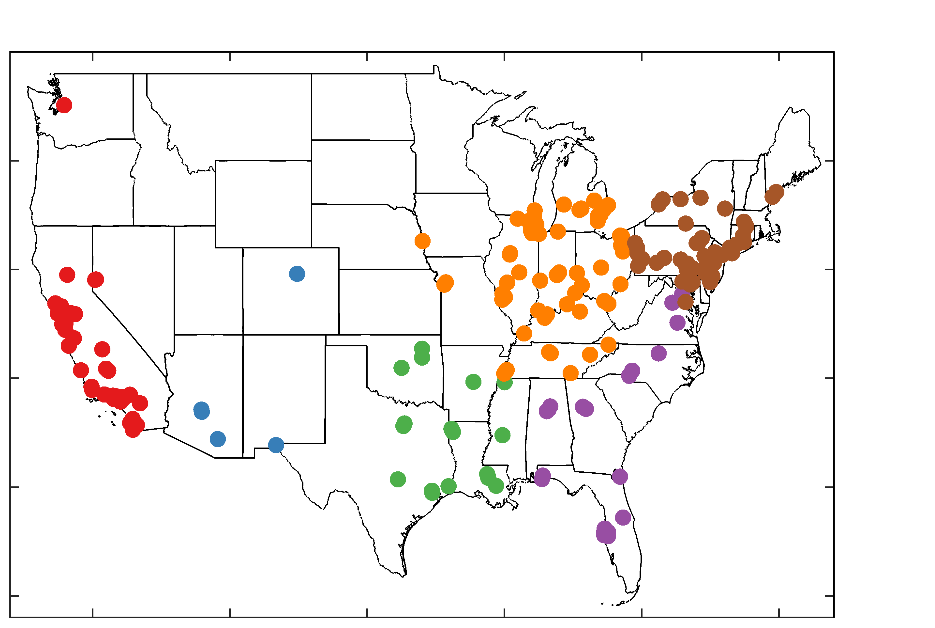 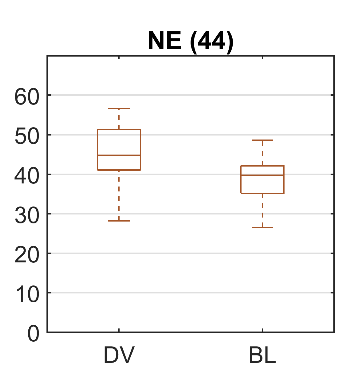 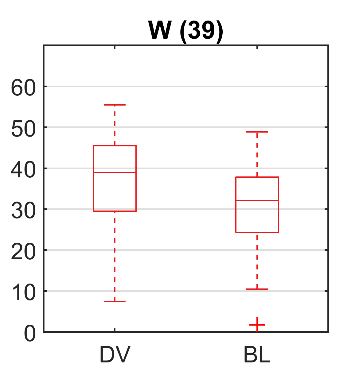 DV: 30-55%
DV: 10-55%
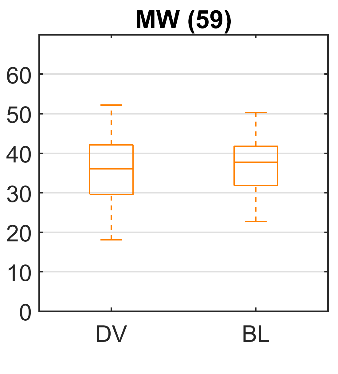 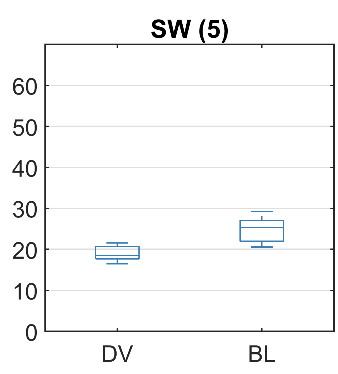 DV: 20-50%
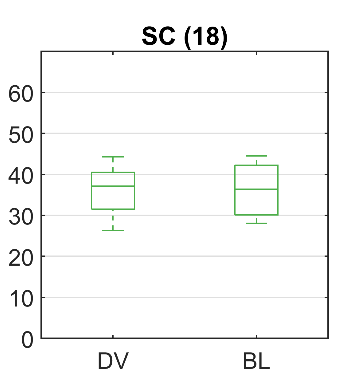 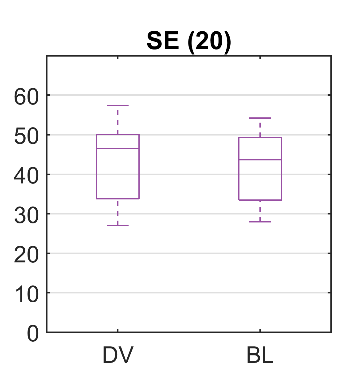 DV: 20%
DV: 30-50%
DV: 30-40%
%
Given the power of the BL to control O3 exceedances, we see that for each region the controllable portion of the BL is commensurate to the controllable portion of the DV
As BL is primarily controlled by emissions, the controllable portion provides an indication of emission reductions necessary to reduce the DV
Color denotes regional grouping of the sites
SUMMARY
The 20% global emissions reduction scenario (GLO) reduces the ozone exceedances in most of the sites with the exception of West and NE US
The 20% decrease in SE Asia emissions has a modest impact in the O3 BL and DV, as expected. 
O3 DV is more attributable to emissions within the domain than to boundary conditions
Boundary conditions have large impact on West and South U.S
The maximum controllable portion of the modeled O3 DV is commensurate to the controllable portion of the BL which is primarily influenced by emissions 
More work is needed to estimate the connections  between a decrease in BL with decrease in emissions
Acknowledgements
The views expressed in this presentation are those of the authors and do not necessarily represent the views or policies of the U.S. Environmental Protection Agency.

Part of this work was supported by the Electric Power Research Institute (EPRI) Contract #00-10005071, 2015-2017 (MA and HL)
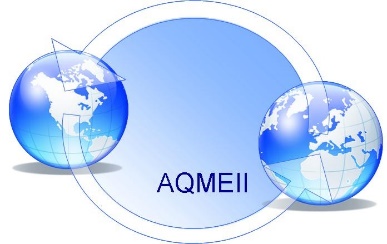 ADDITIONAL SLIDES
Probability of exceedance
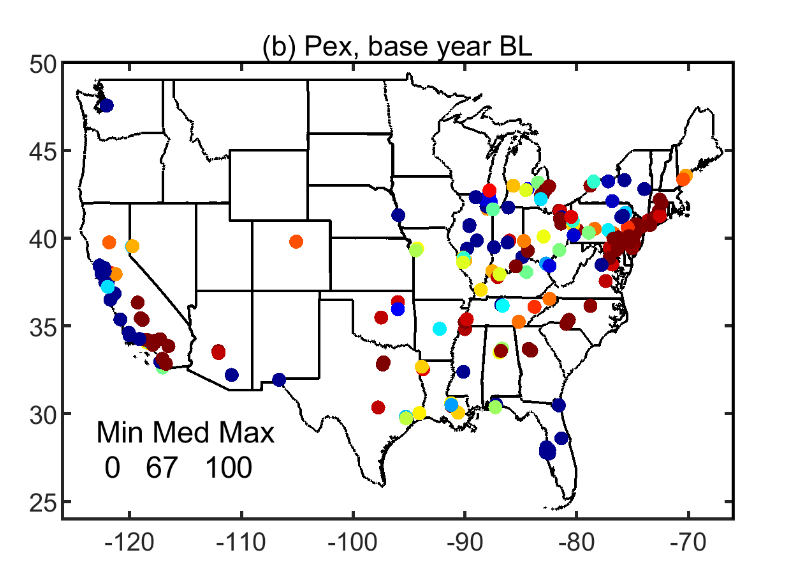 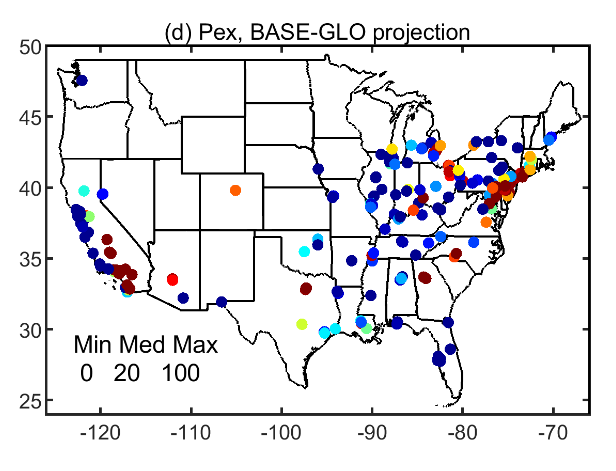 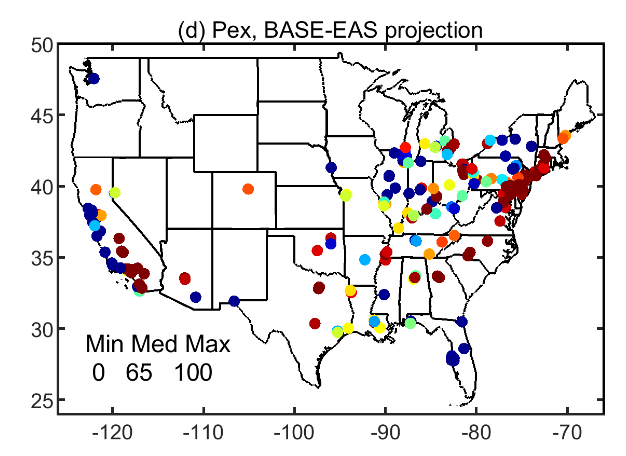 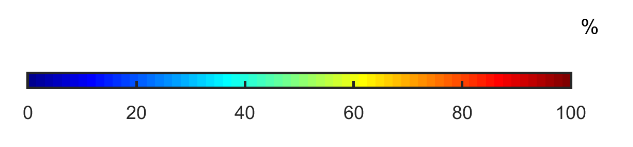